Настоящий друг …
Какой он?
Работа учащегося 2 «А» класса МОУ СОШ №2
г. Пугачёва Саратовской области
Енгибаряна  Давида
Руководитель: Измайлова Марьям Рахимжановна
2010 год
Цель работы:

На примере произведений о сказочных человечках выяснить, каким должен быть настоящий друг, какие черты характера  помогают в дружбе.
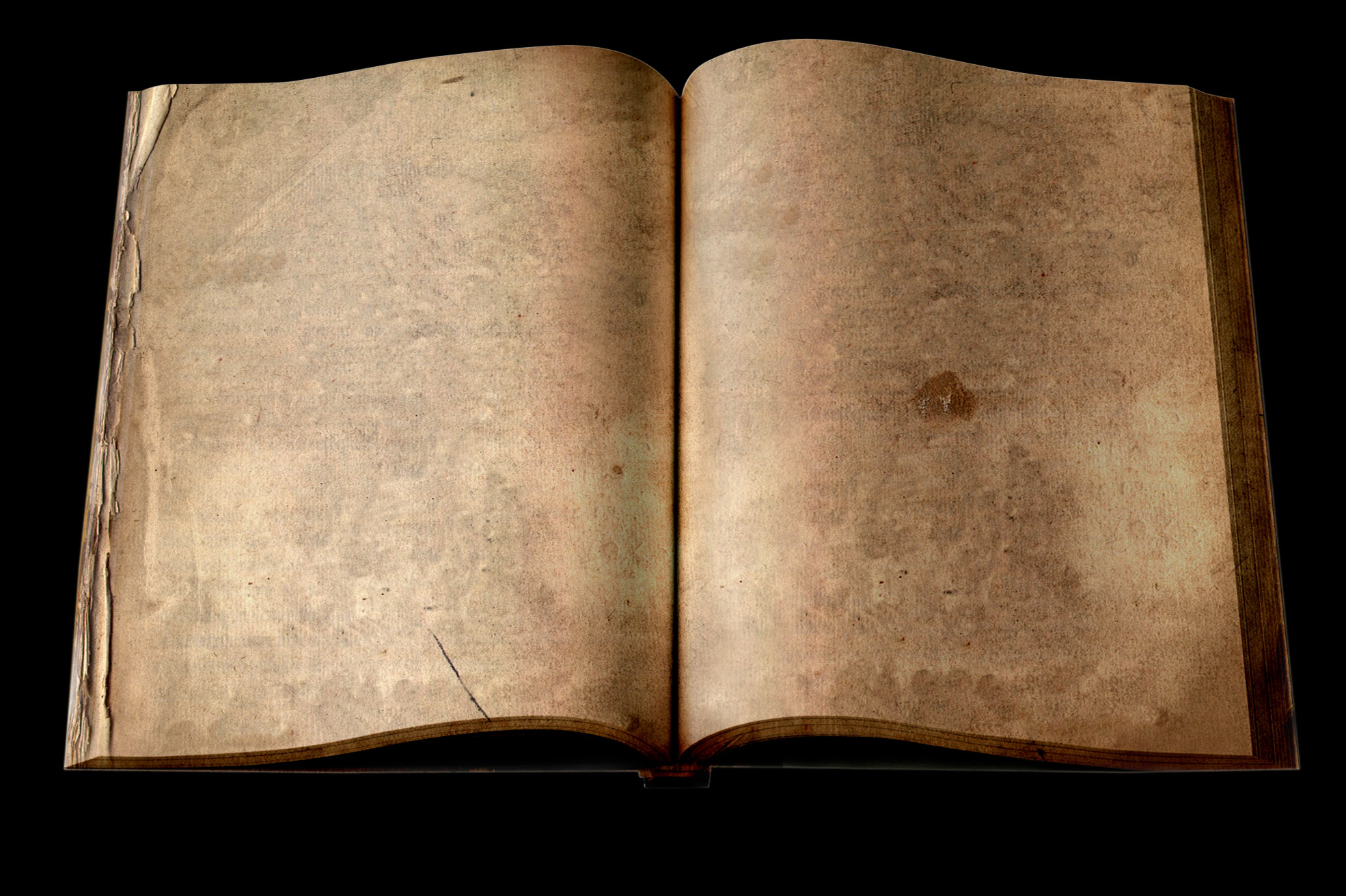 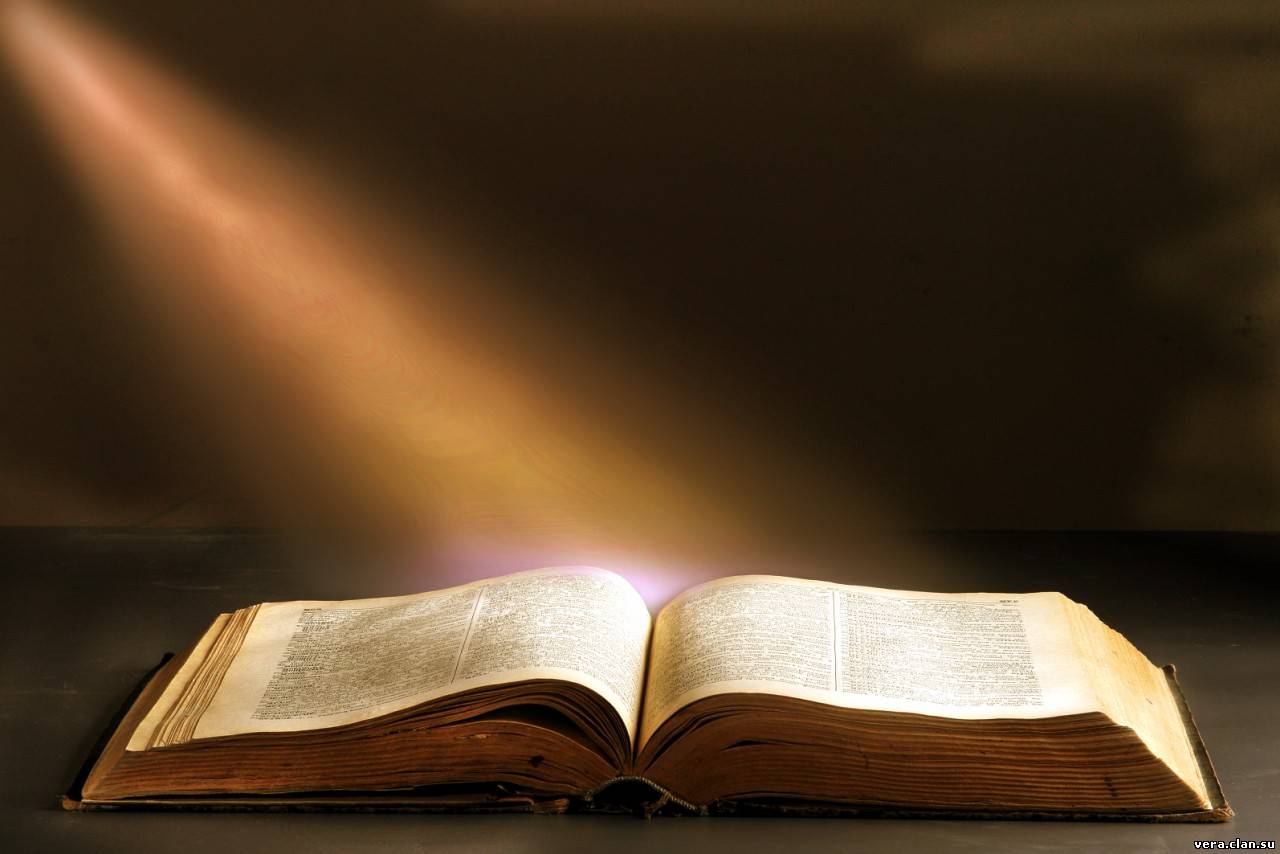 Настоящий друг – смелый и решительный, 
так как  всегда защитит от врагов
М
.             Паутины вьётся нить,
      Мне готовят сети,
      Но меня им не скрутить
      Ни за что на свете… 
Хоббит Бильбо Бэггинс сражался с пауками, чтобы спасти своих друзей – гномов от смерти.
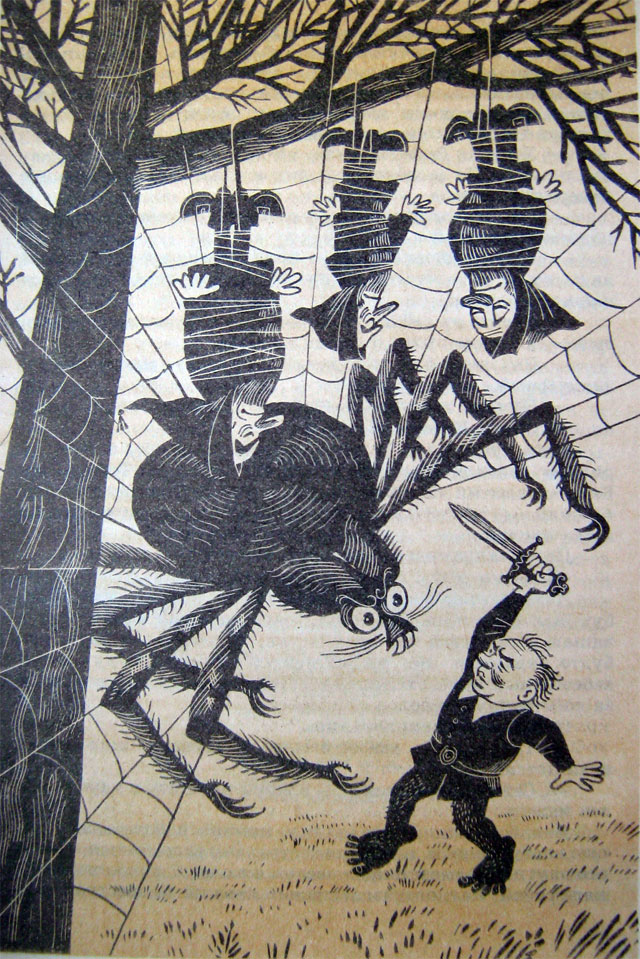 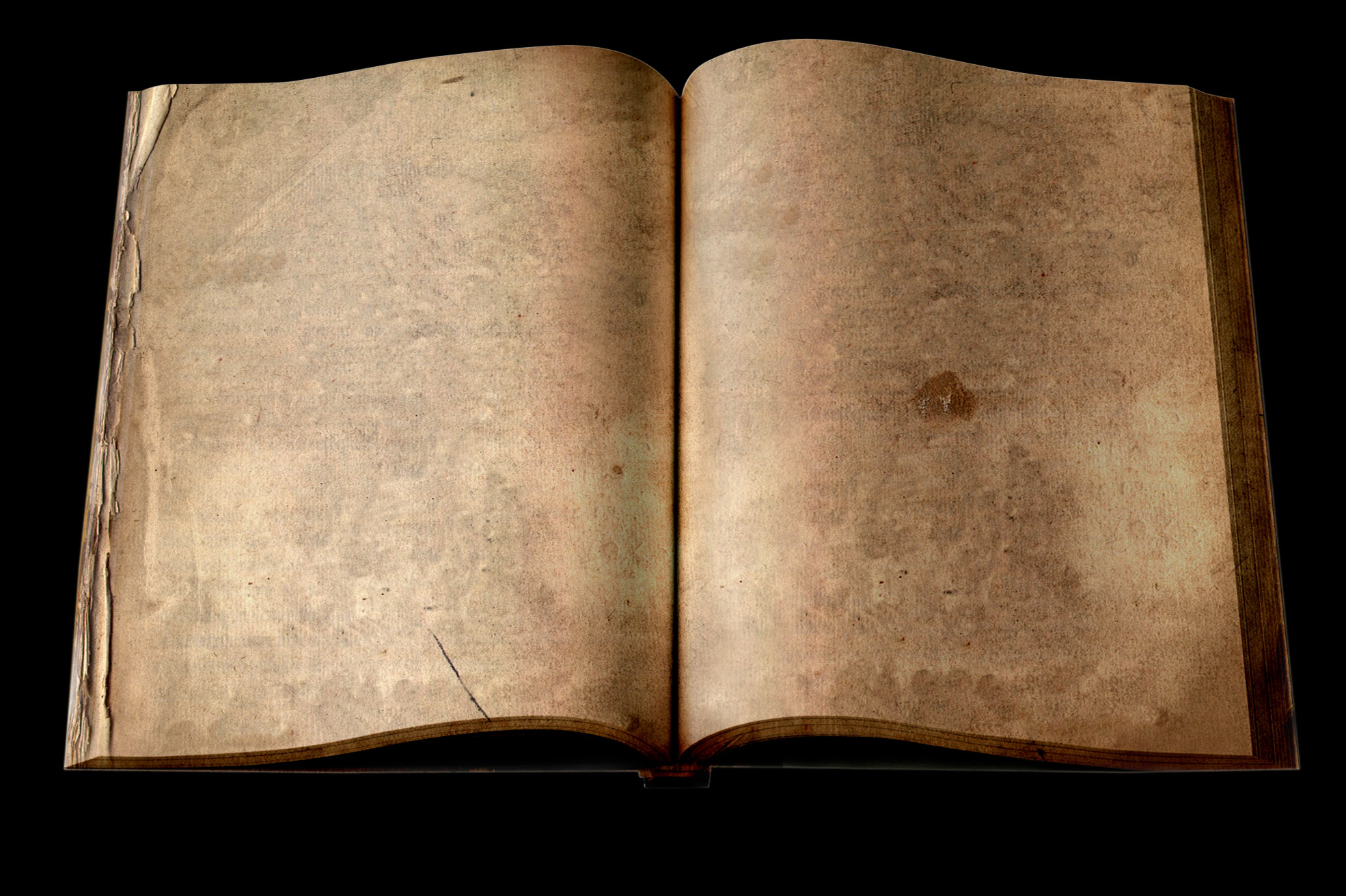 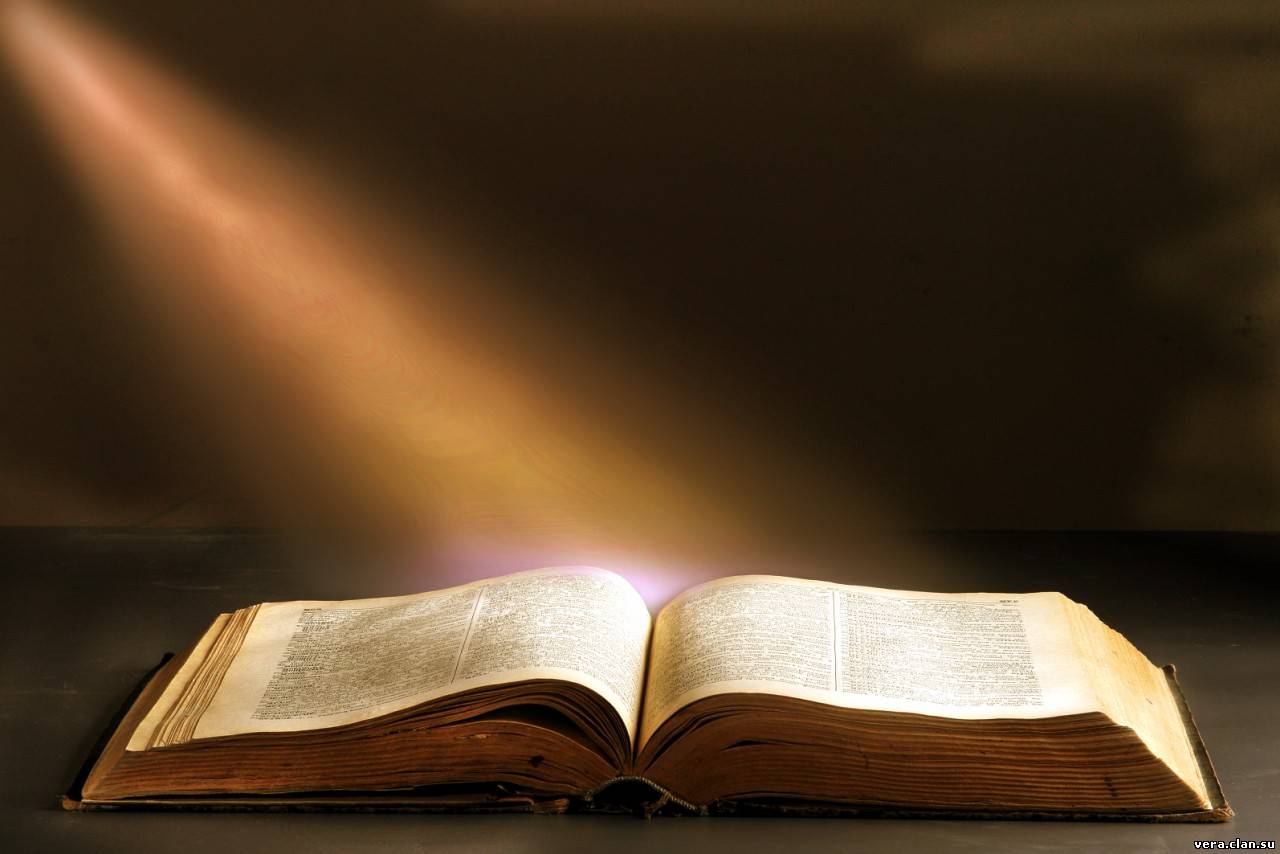 Настоящий друг – находчивый и смекалистый, 
так как  он может найти выход из любой ситуации
М
Чиполлино ухитрился угостить 
пса Мастино водой со снотворным,
чтобы помочь куму Тыкве.
Не стою в стороне  равнодушно,
       Когда у кого-то беда.
       Рвануться на выручку нужно
       В любую минуту, всегда
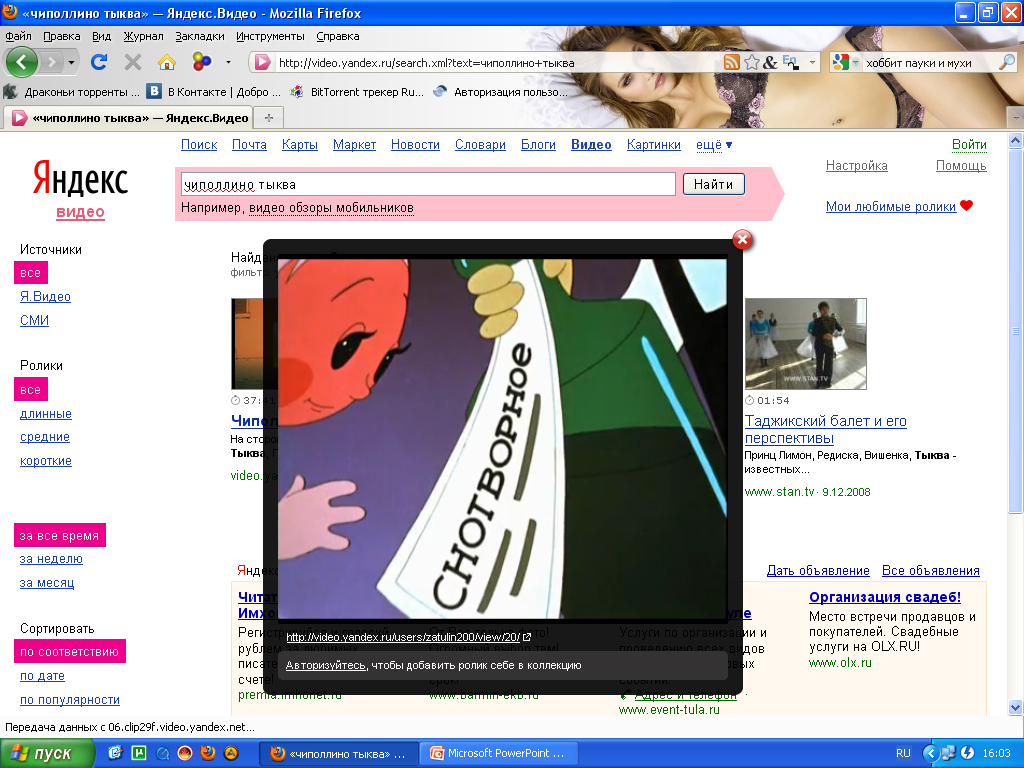 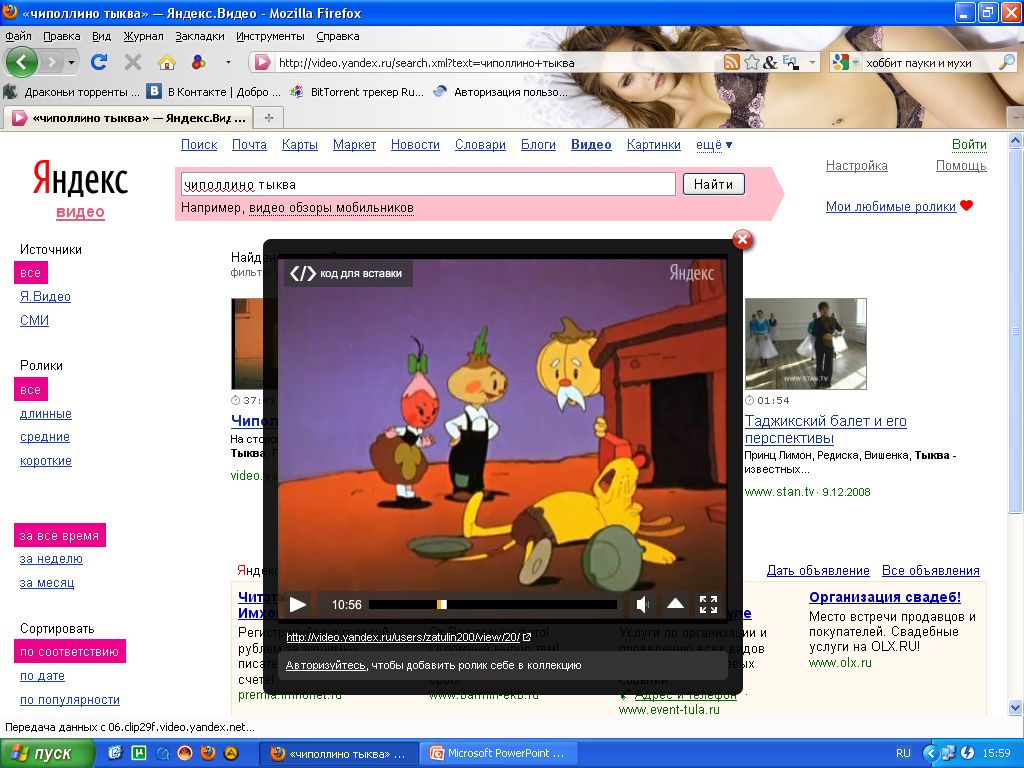 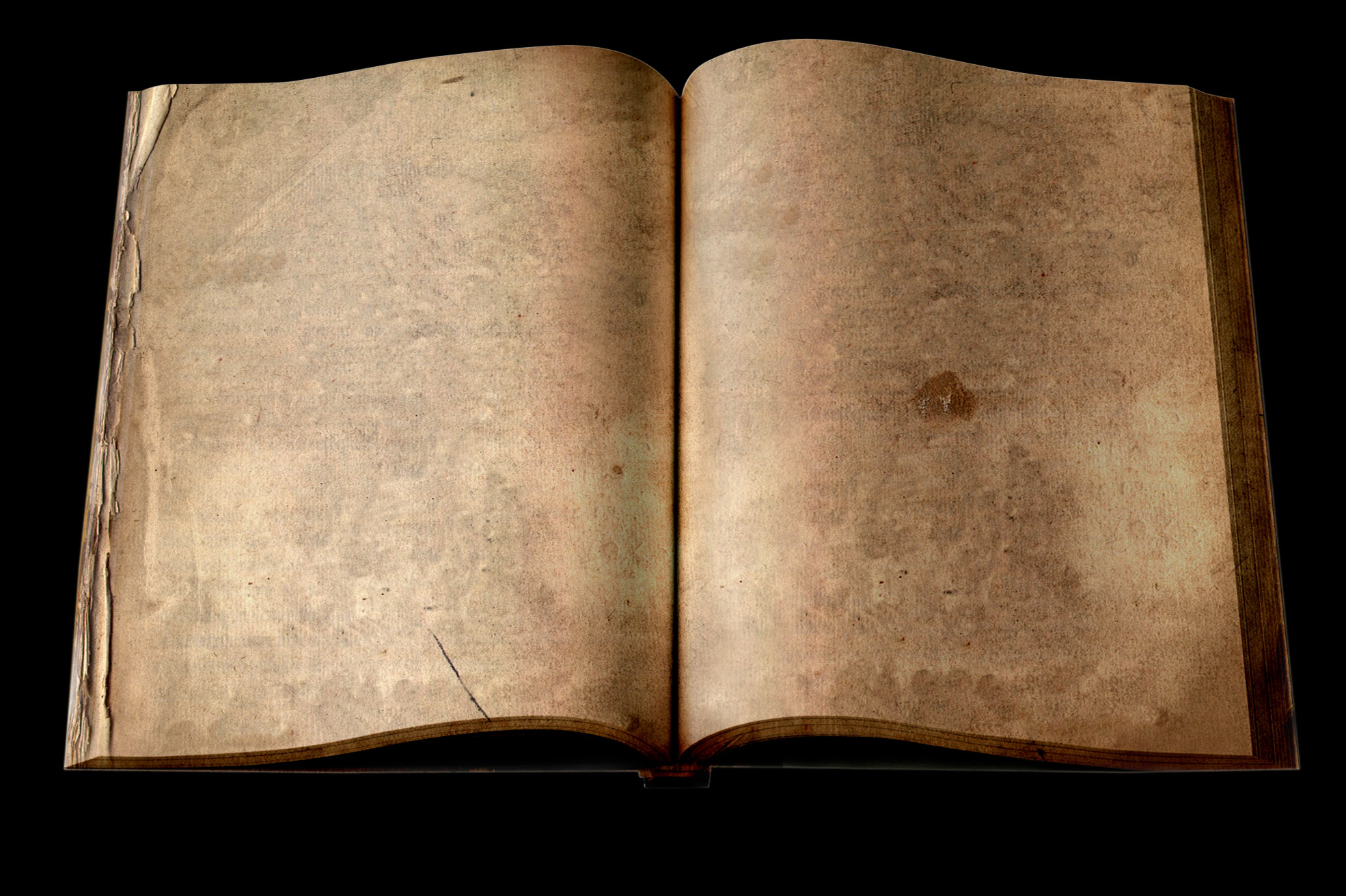 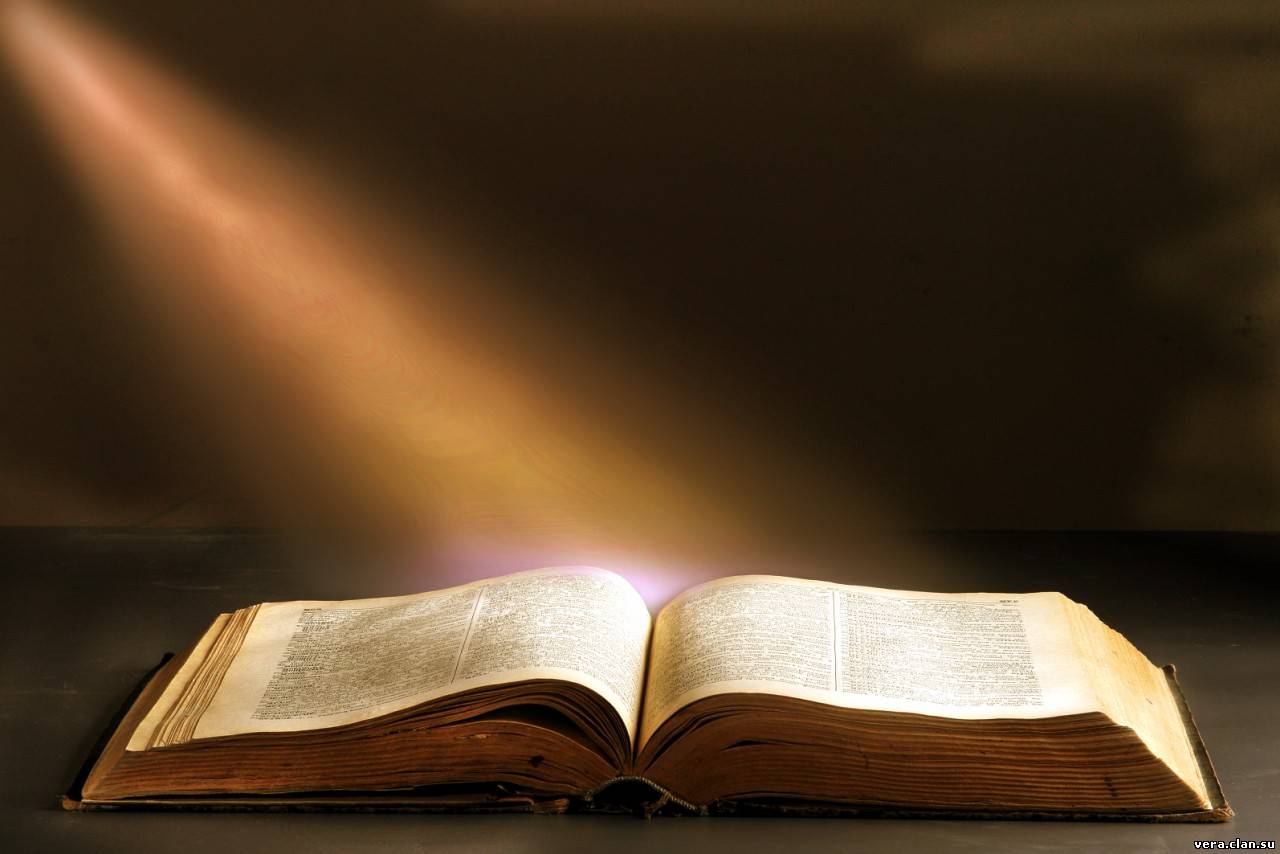 Настоящий друг –это оптимист, юмор которого всегда развеселит  в грустные моменты
М
Будь весел, чтоб радостней  стало
       Тому, с кем подружишься ты,
       Чтоб каждому в жизни хватало
       Прекрасной людской доброты.
Шалости Карлсона превратили
 Малыша в самого счастливого
 мальчика.
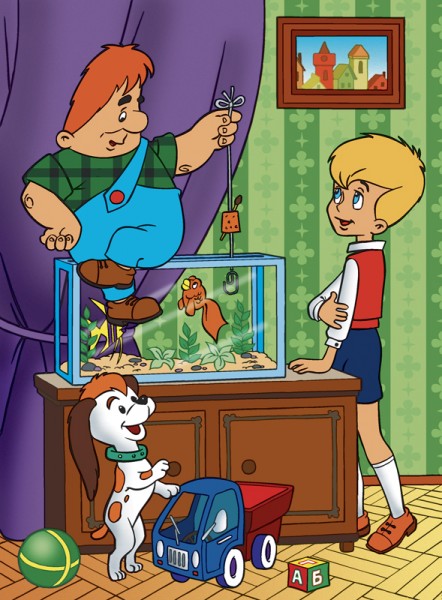 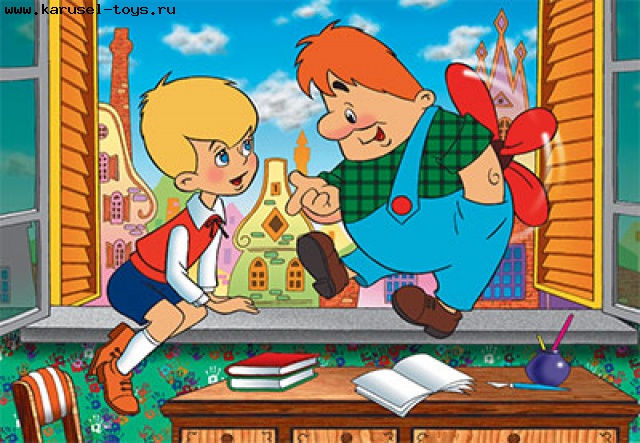 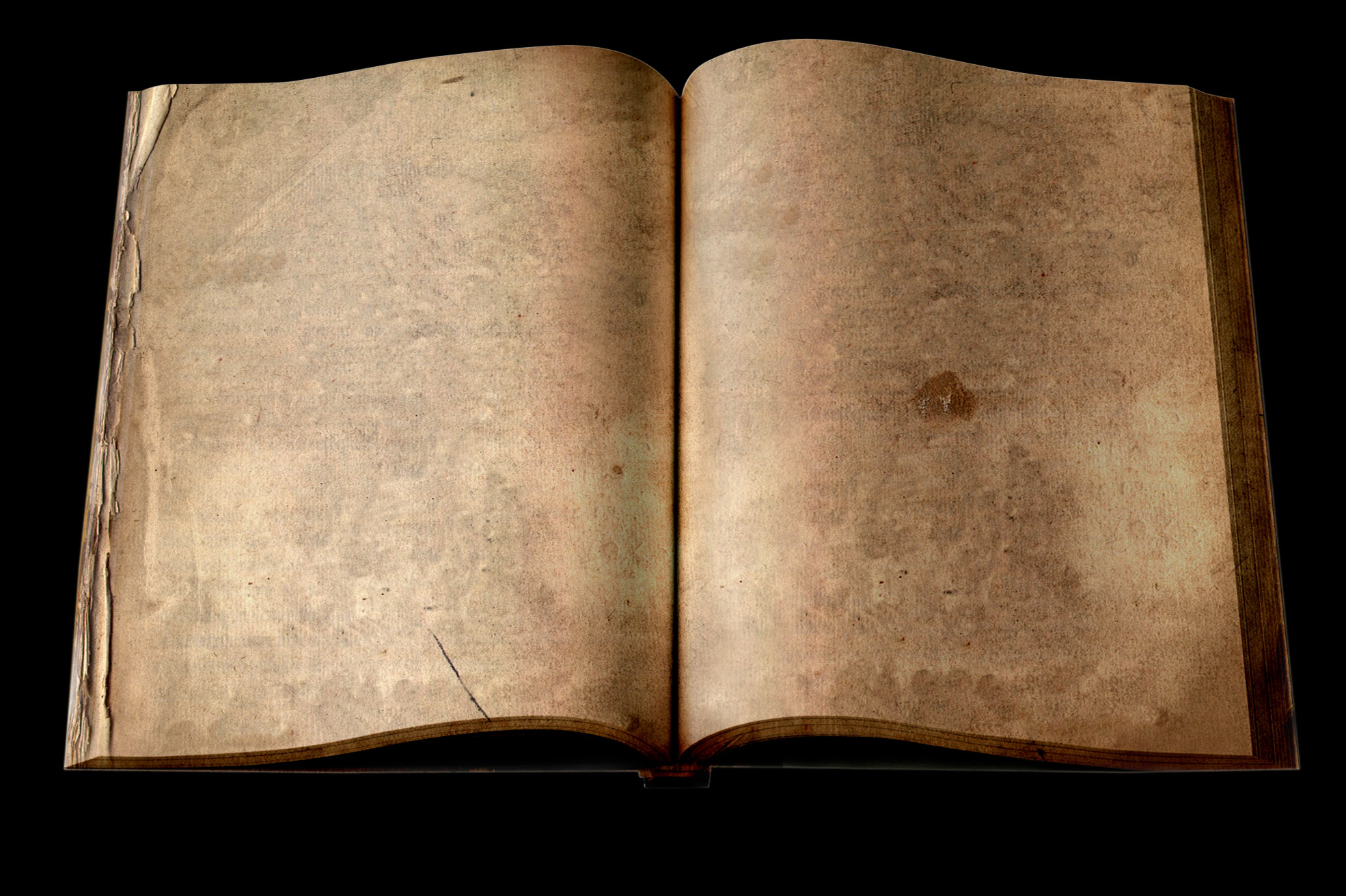 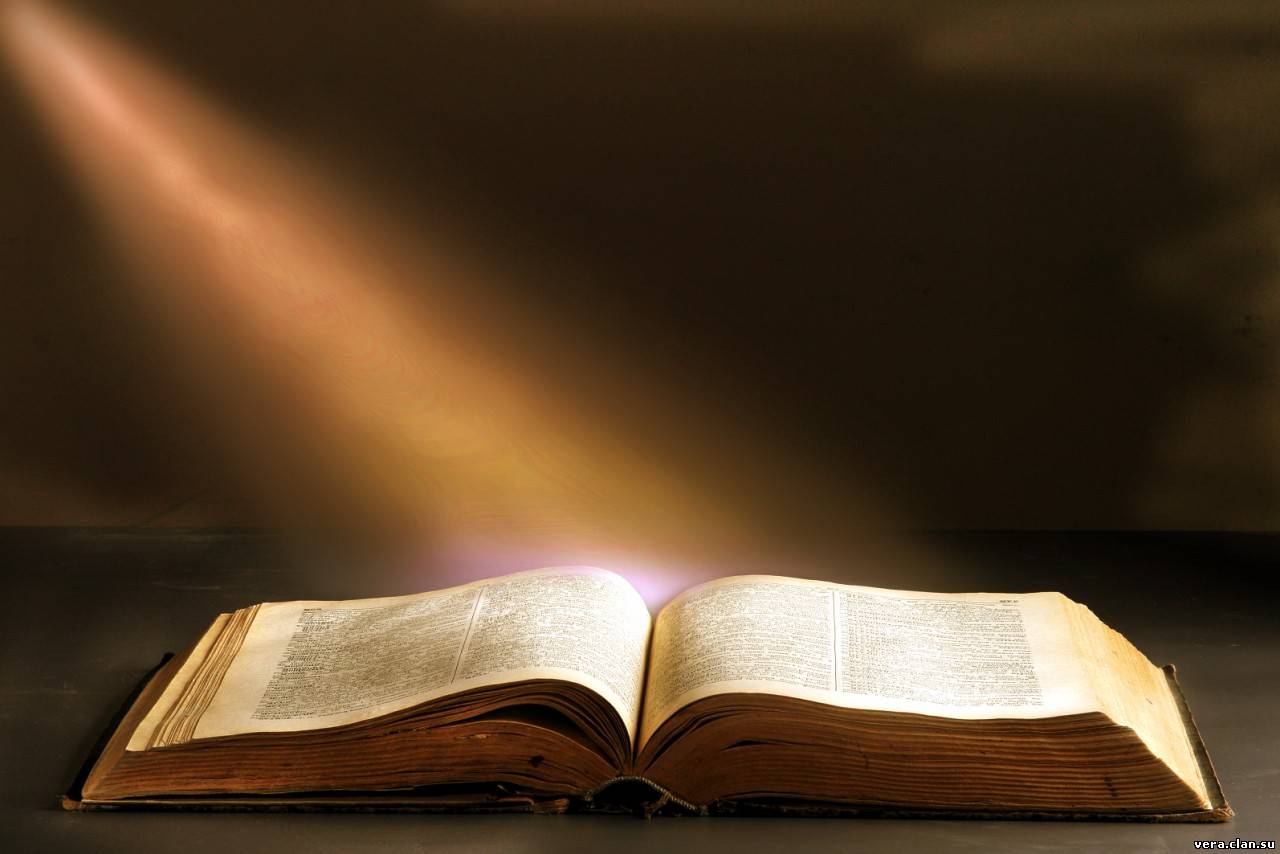 Настоящий друг – верный и преданный, 
так как  он никогда не оставит  в трудную минуту
А разве друга надо звать,
Когда  враги в пути,
Когда дороги не узнать
И нету сил идти?
Когда беда со всех сторон,
Когда при солнце – ночь,
Да разве не увидит он,
Не ринется помочь?
М
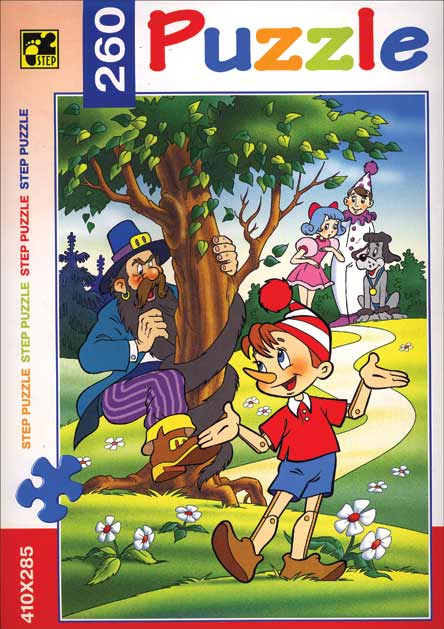 «У него не было никакого плана в голове. Надо 
спасти товарищей – вот и всё» – так  поступил  
верный своим друзьям Буратино.
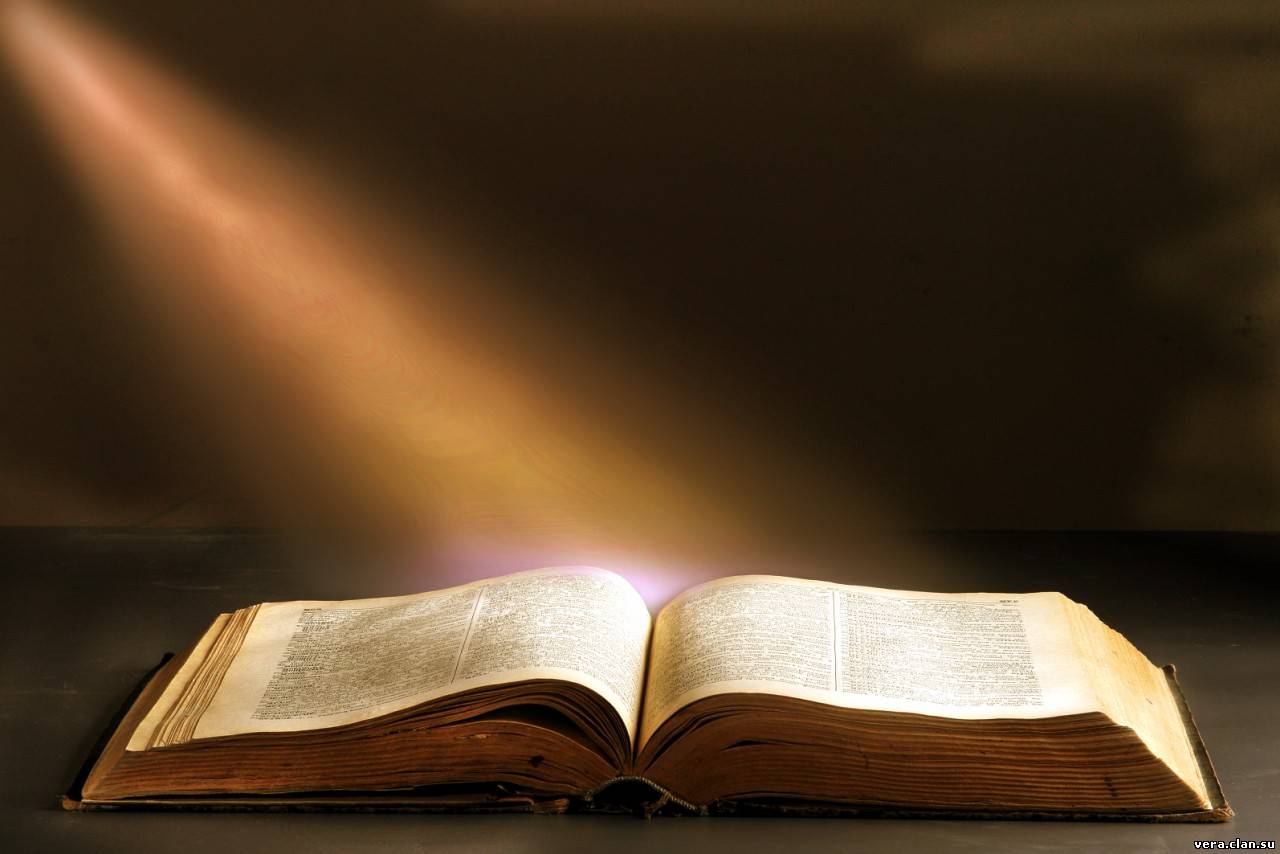 Сделаем выводы вместе, спев песню «Настоящий друг»
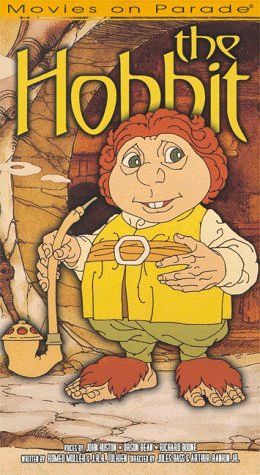 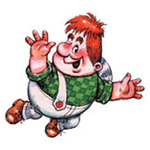 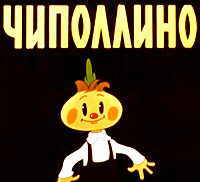 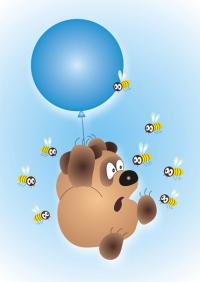 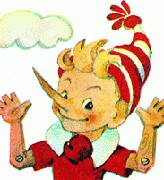 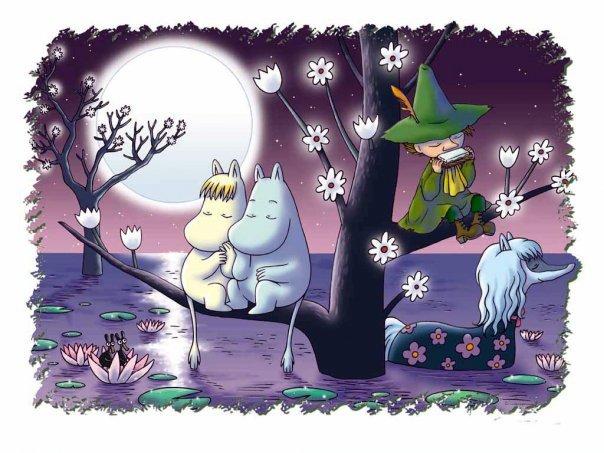